KESA Informational Session
August – September 2024
Welcome and Introductions
Introductions
Your name and role. 

Why did you decide to attend today?
Table Top Discussion
What is your perception of KESA 2.0?

What questions, if any, have you brought to this discussion?
Today’s topics1. Overview of KESA 2.02. School Improvement Days
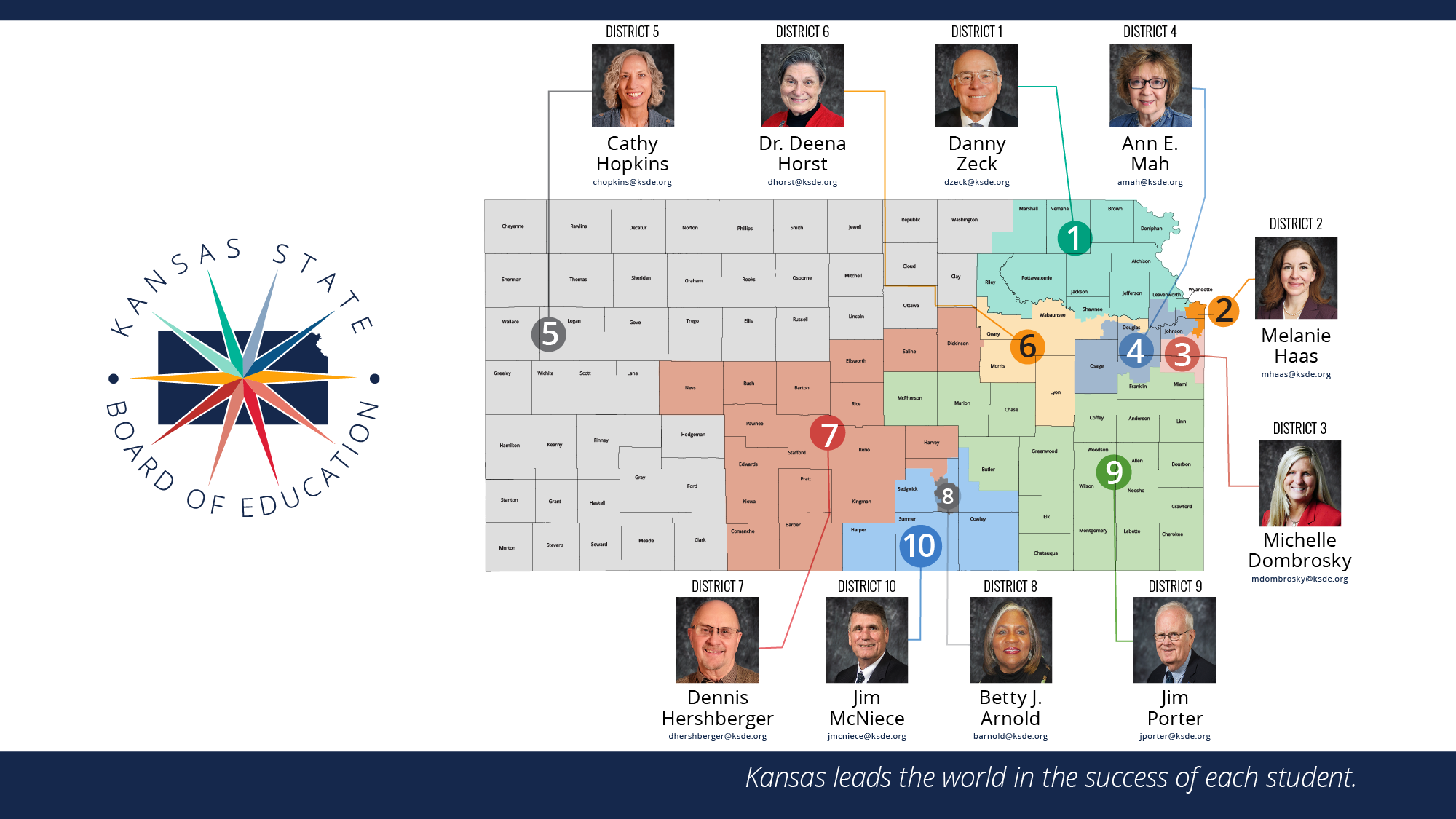 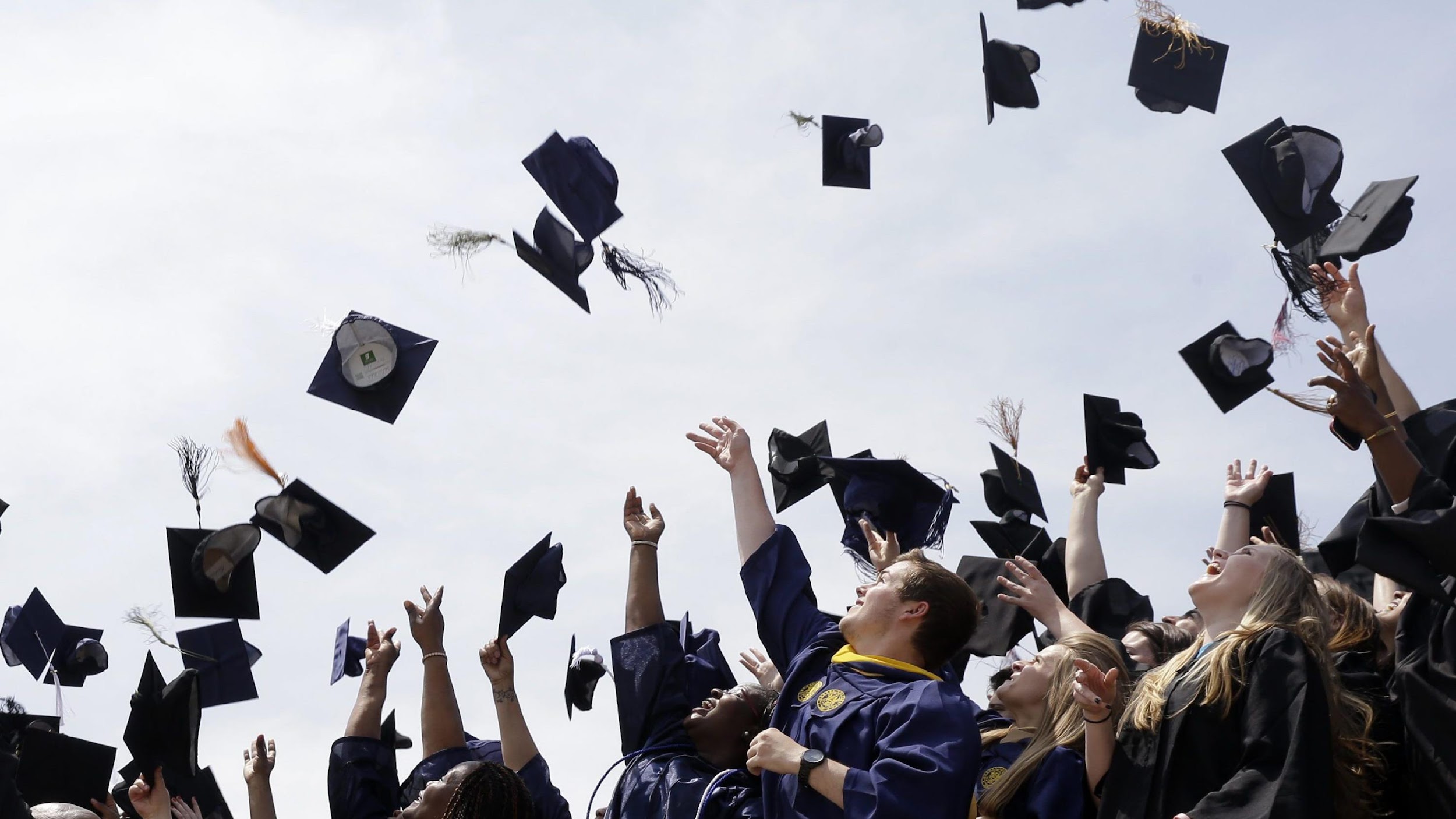 Our Vision for Kansas ...
Kansas leads the world in the success of each student
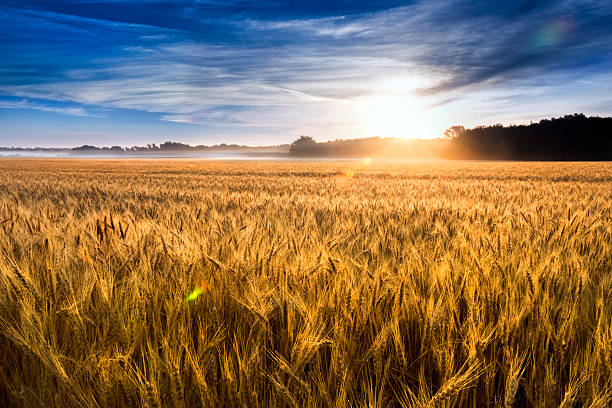 Our Mission for Kansas…
To prepare Kansas students for lifelong success through rigorous, quality academic instruction, career training, and character development according to each student's gifts and talents.
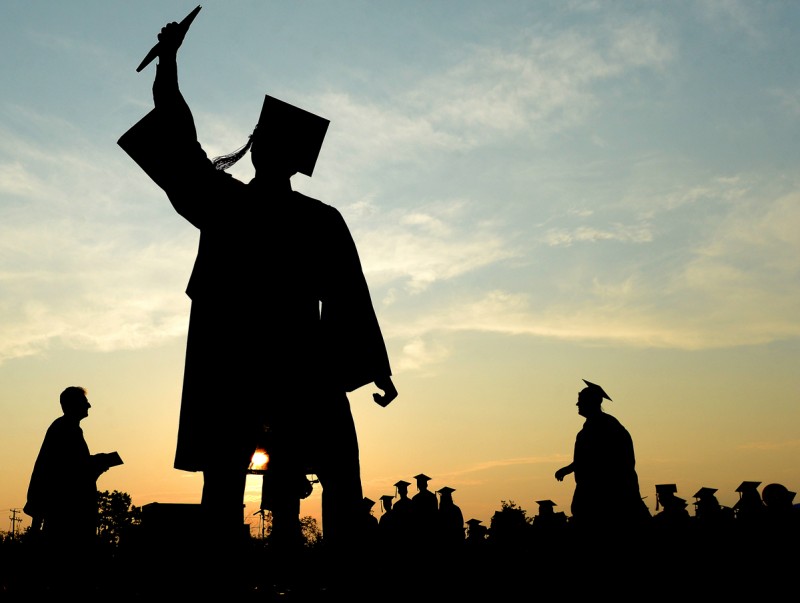 A Successful Kansas High School Graduate has the
Academic preparation,
Cognitive preparation,
Technical skills,
Employability skills and
Civic engagement 
to be successful in postsecondary education, in the attainment of an industry recognized certification or in the workforce, without the need for remediation.
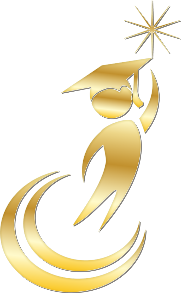 Overview of KESA 2.0
KESA 2.0 – Main messages
Instructionally-focused

Improved environment for teachers.

Flawed

Sustainable improvement
If we strengthen coherence across Kansas through focusing on a few high-leverage, fundamental actions, then our students will develop more knowledge and skills leading to greater opportunities and fewer limitations.
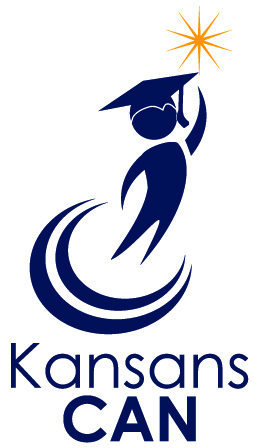 [Speaker Notes: Fullan
Add Kansans Can Logo]
Accreditation Determination Areas
Each accreditation area has:
A set standard to meet.
A measure to evaluate a school system’s performance.  
Supports to assist systems in meeting the standard.
KESA Compliance
The standard to reach in each compliance area can be found by going to this 2024-2025 KESA Compliance Guide.

Compliance standards remain the same for 24-25.

KSDE Compliance workgroup is evaluating each compliance area this year to ensure the standards are relevant to the work of school improvement.

Systems can expect changes to Compliance for 2025-2026
School Improvement: Standard
The school system 
Engages in the KESA 2.0 Collaboration Process, 
Builds a quality action plan, and
Implements the action plan effectively.
KESA Outcomes
ELA & Math State Assessments, HS Graduation, Postsecondary Effectiveness
Standards will involve:
Targets – State Goal, Threshold
Improvement toward targets
KESA Outcome Standards are currently being drafted.  An initial draft will be presented to the State BOE in October 2024 and presented to the State BOE in final form in December 2024.
Outcomes will be evaluated for accreditation beginning in 26-27
School Improvement: Supports
There are supports throughout this process based on the needs of the school system.
KESA Roles and Responsibilities
Timeline
*We will begin evaluating outcomes in 2026-27 school year.
Accreditation Determination Examples
[Speaker Notes: Need to speak to the possibility of more than one accreditation area being “does not meet standard”]
Table Top Discussion
Overview of KESA 2.0

Key takeaways?

Questions you have?
School Improvement Days
KESA Collaboration Process
2024-25
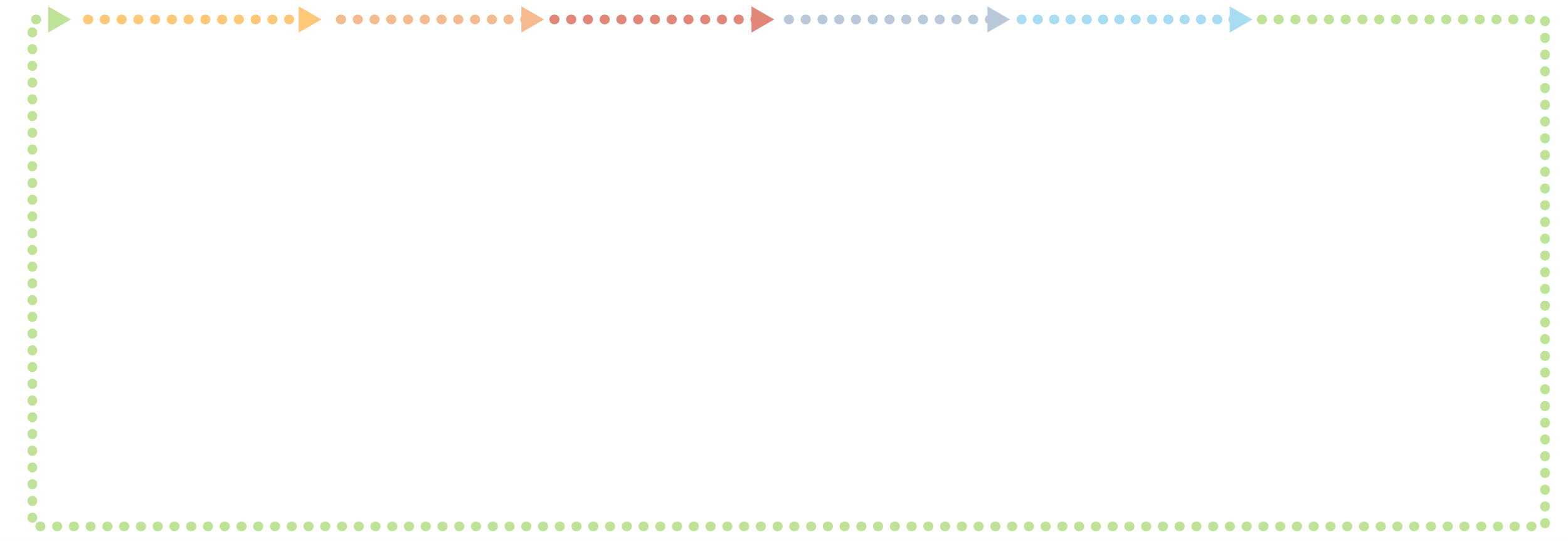 1
2
3
4
5
6
School system activates the District Leadership Team (DLT) and Building Leadership Team(s) (BLT) for KESA 2.0 collaboration.
DLT meets with the KESA regional executive for check-ins for the school improvement day.
DLT participates in the school improvement day with like-systems and KESA facilitators.
DLT engages with BLT(s) and the school community to collaborate on the KESA action plan.
DLT submits the KESA action plan to KSDE.
The school system begins implementation of the action plan.
What are School Improvement Days?
After systems complete an on-site check-in with their Regional Executive or Cohort Lead, the DLT (District Leadership Team) will participate in the annual school improvement day which will consist of:


Collaboration with like systems

Reviewing data and identifying data resources

Discuss School Improvement Model and related reflective questions

Begin to develop action plan

Plan for school community engagement
Who is involved in School Improvement Days?
The School Improvement Day will be facilitated by KSDE trained facilitators at a local service center with like systems, a regional executive, and KSDE staff.  District leadership teams attending will be limited to 8-10 participants.  Here are KSDE’s recommendations for a district leadership team attending the School Improvement Day:  
                                     -
Superintendent (required)
District office administrator(s)
Building principal(s)
Special Education representative(s)
Curriculum leader
Pre-K through 12 Teacher representative(s)
School Improvement Day Agenda (Draft)
Welcome to the School Improvement Day
School Improvement Day
Welcome to the School Improvement Day
Objectives: 
Create the environment for an effective school improvement day.
Provide objectives for the school improvement day.
Set the tone for clarity, trust, and collaboration among the school improvement day participants.
Steps: Welcome to the School Improvement Day
20 minutes
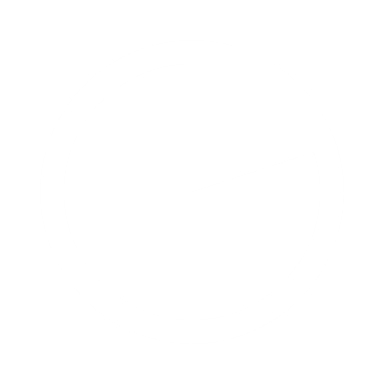 Data Review
School Improvement Day
Data Review: Objectives
Objectives of this activity:
Review assessment-related data sources from KSDE’s Data Central, Annual Measures of Student Success (AMOSS) and the Kite Educator Portal.
Share the purpose, pros, and cons of data sources documents.
Discuss the relationship between data and the School Improvement Model.
Plan for continued data analysis and conversation with their school community.
Data Review Plan template is included in the Data Review Guide for Systems.
45 minutes
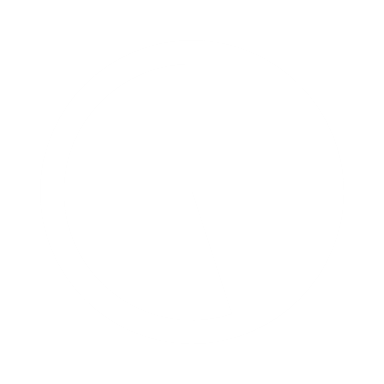 Steps: Data Review
School Improvement Model
School Improvement Day
School Improvement Model Objectives
During this portion of the School Improvement Day, the Facilitator and systems will …
Discuss the components of the school improvement model. 
Collaborate on the guided reflective questions.
Complete the current state activity (radar graph).
Steps: School Improvement Model
2 hours
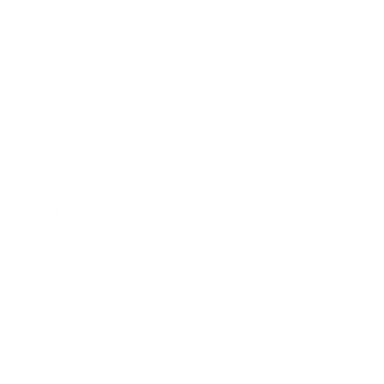 Kansas School Improvement Model
Kansas School Improvement Model
Structures
Lead Indicators
Measures of Progress
Fundamentals
(Reinforce lead indicators and sustain fundamentals within the system)
(Actions that support implementation of the Fundamentals)
(How we know the action is being implemented effectively)
(The foundation for school improvement in Kansas Schools)
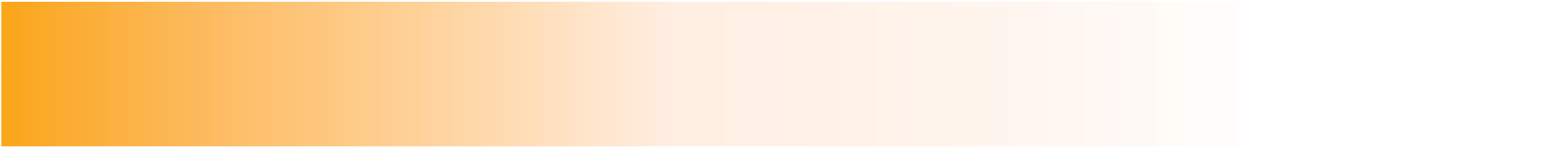 Structured Literacy
Resource Allocation
Budget emphasis on implementing high-quality instructional
Measure
We provide literacy instruction in pre-K-12 aligned to the science of reading and assure teachers and admin are well-trained and knowledgeable in the elements and implementation of structured literacy.
materials (HQIM) and professional development aligned to state
6 Month Target
standards and structured literacy.
1 Year Target
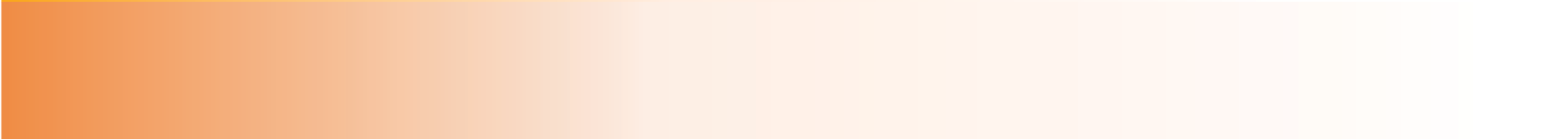 Educator Evaluation
Educator evaluation processes and conversations account for
Measure
standards in pre-K-12 and optimizing conditions for learning in
6 Month Target
classrooms.
1 Year Target
Standards Alignment
We align lessons, instruction, and materials to Kansas standards and clearly identify what students must know and be able to do. This includes interpersonal, intrapersonal, and cognitive skills in pre-K-12.
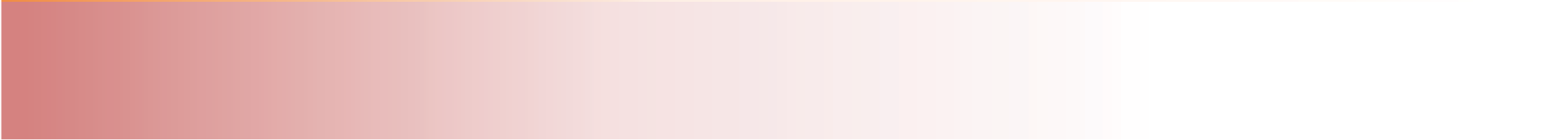 Professional Learning
District professional development and mentoring plans account for
Measure
the alignment of classroom practice with state standards and HQIM
6 Month Target
to optimize conditions for learning in classrooms.
1 Year Target
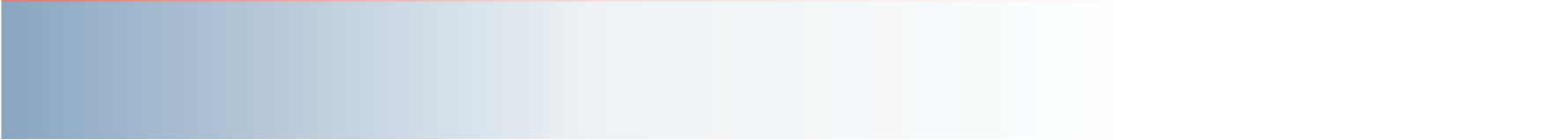 Professional Collaboration
Collaboration system includes grade level and content area teachers
Measure
Balanced Assessment
aligning instruction with state standards and HQIM to optimize
6 Month Target
We assess students for risk and standards and use data to adjust instruction. We have a deep understanding of the purpose of each assessment and how to use the data to raise achievement.
conditions for learning in classrooms.
1 Year Target
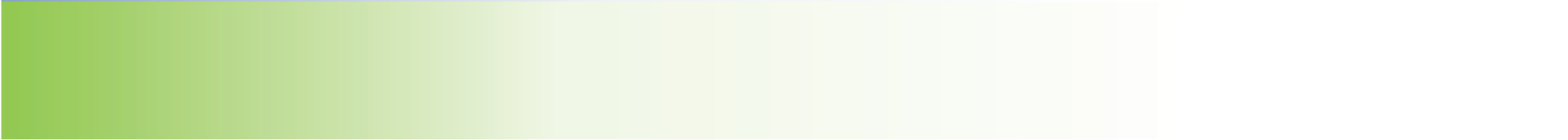 Tiered System of Supports
Data analysis and utilization includes screening for risk and
Measure
performance against standards. Appropriate time is provided for
6 Month Target
core activities and interventions to meet student needs.
1 Year Target
Quality Instruction
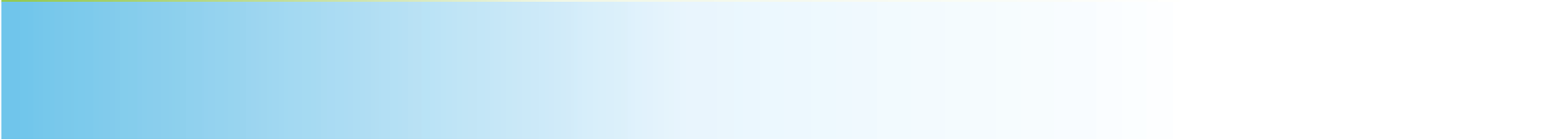 We have a culture of high expectations in our classrooms and provide each student access to grade level standards and content though high-quality instructional materials.
Family, Community and
Educators, families, and community partners collaborate to ensure
Measure
students are progressing on state standards, competencies, and
6 Month Target
Business Partnerships
postsecondary readiness indicators.
1 Year Target
[Speaker Notes: B
Whole – Part – Whole]
Guided Reflective Questions
Purpose
To allow each system to prioritize the most critical high-leverage actions through collaborative conversations around these questions.

District Leadership Teams should familiarize themselves with the questions prior to their School Improvement Day and be prepared to discuss as a DLT and with other DLT’s at the School Improvement Day.

Discussion around these questions should inform the Current State Activity.
Current State Activity
The purpose of this activity is to have each DLT analyze the current state related to each structure and lead indicator.  The system will mark 1-10 (1 = low, 10 = high) as to where they perceive current implementation of each structure/lead indicator.  Through DLT conversation, one person will record on the graph the number associated with each structure/lead indicator and once completed, the recorder will color in the graph, creating a shape for the “current state.”
Table Top Discussion
Data Review & School Improvement

Key takeaways?

Questions you have?
Action Plan
School Improvement Day
Action Plan Objectives
During this portion of the School Improvement Day, the Facilitator and systems will …
Review the action plan template. 
Review action plan examples.
Discuss likely action plan priorities.
90 minutes
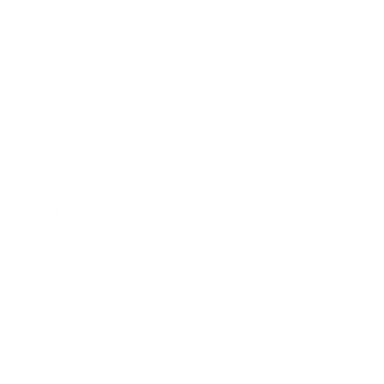 Steps: Action Plan
See Facilitator Guide for more details on each of these steps.
Action Plan
Component of an Action Plan
1 Fundamental Emphasized
1 or 2 Structures/Lead Indicators (with Local Context for each Structure)
1 or 2 Measures of Progress per Structure/Lead Indicator
Answer the 3 Questions (Why, Current Data/Evidence, What’s Next)

School system can have 1 or 2 total components in the Action Plan in 24-25
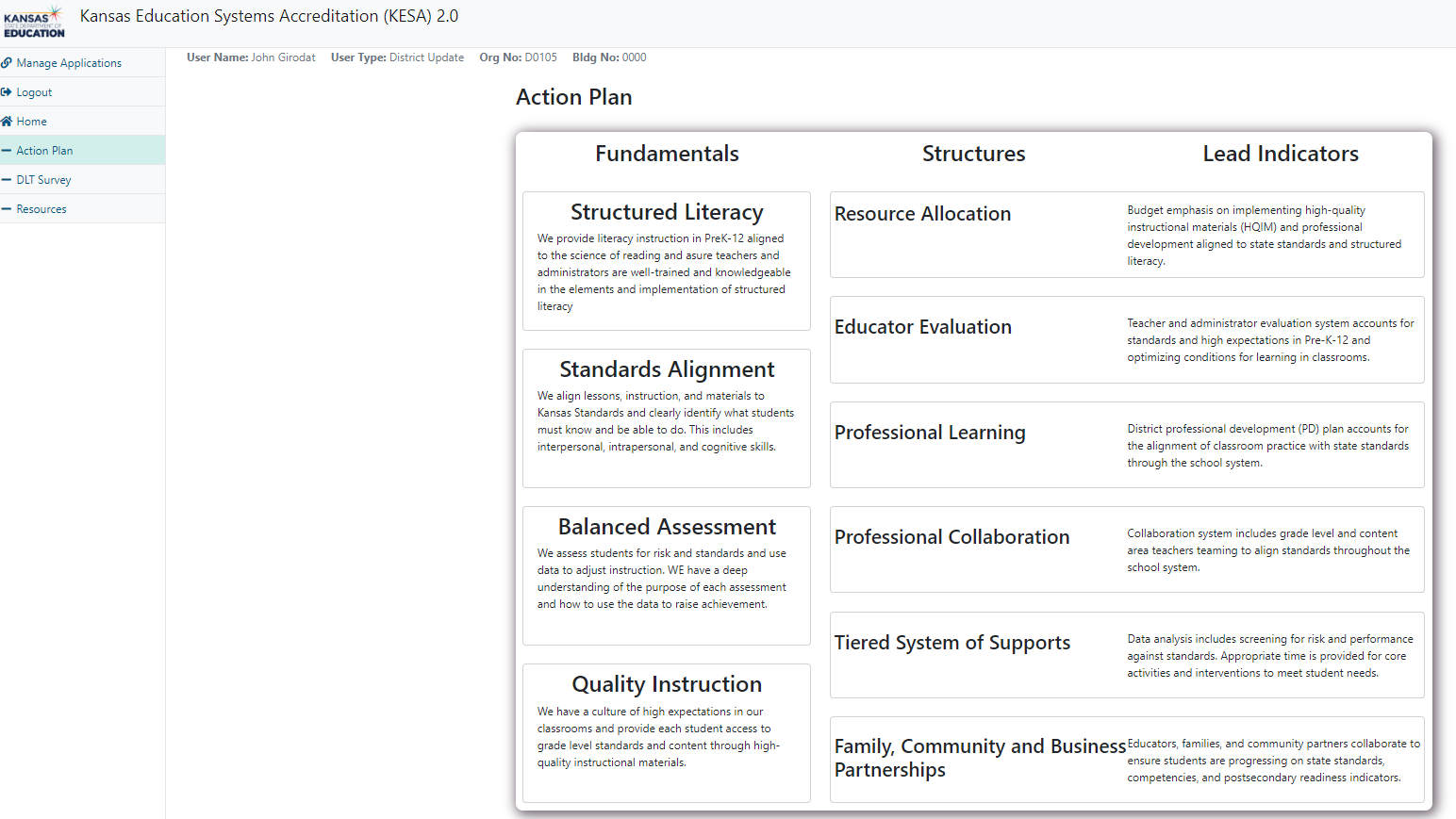 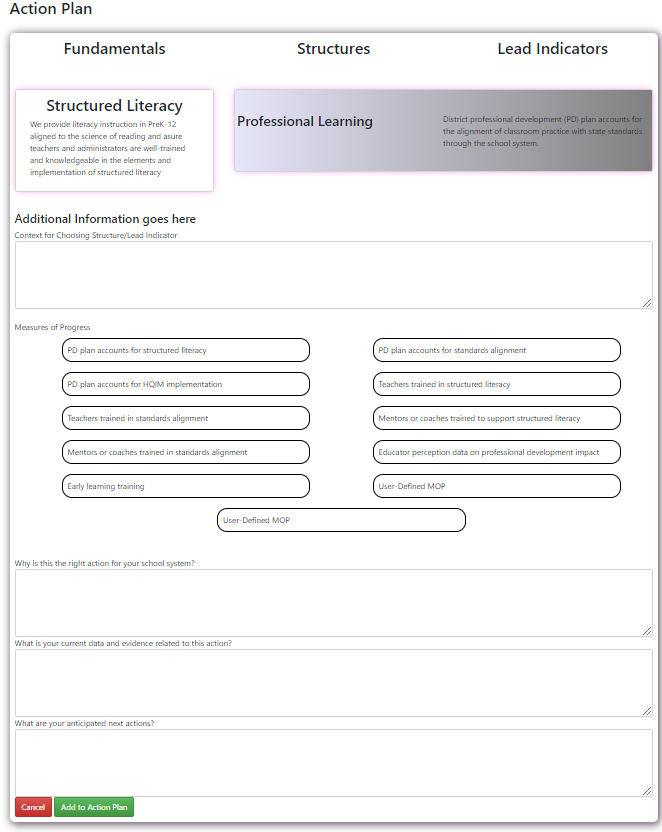 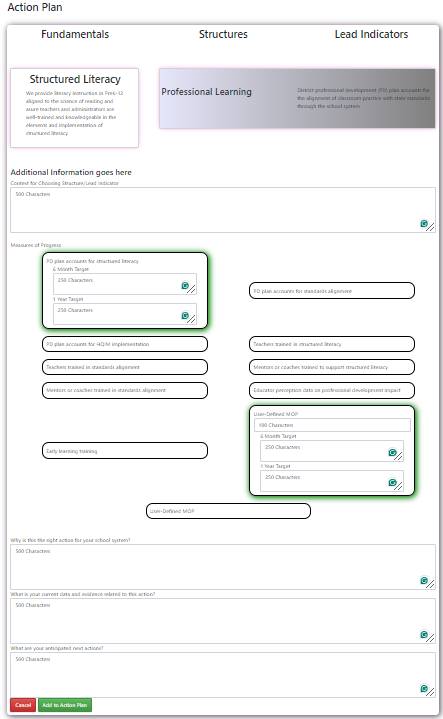 Action Plan Review Process
60 Days
2 weeks
Action Plans will be reviewed for:
1.  Clarity
2.  Alignment 
3.  Data-driven
Table Top Discussion
Action Plan

Key takeaways?

Questions you have?
School Community Engagement
School Improvement Day
School Community Engagement Objectives
During this portion of the School Improvement Day, the Facilitator and systems will …
Discuss current collaborative structures within the school system, including collaboration with all staff, the local board of education, and site councils.
Develop a plan to engage all staff, the local board of education, and site councils over the next two months before finalizing the KESA action plan.
30 minutes
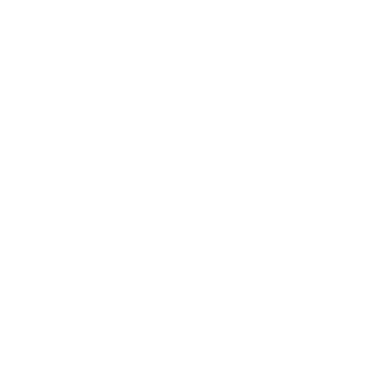 Steps: School Community Engagement
Special Note:  For this topic, school systems should have thought about this item prior to the school improvement day.
School Improvement Day – School Community Engagement
Review
School Improvement Day
Review Objectives: School Improvement Day
During this portion of the School Improvement Day, the Facilitator and systems will …
Ensure that each system knows their next steps.
Discuss the timeline for school community collaboration.
Discuss the timeline for the action plan submission.
15 minutes
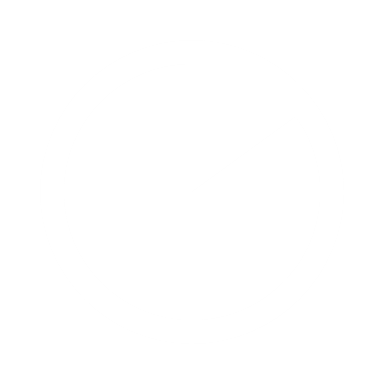 Review: School Improvement Day
Discuss next steps for each DLT. (Slide)
Ask each DLT to report their plan for the next 60 days.
Make sure they address how they will engage the school community.
Make sure they share their plan to get the DLT together to submit their final action plan within approximately 60 days of the school improvement day.
Wrap-up for Today
KESA 2.0 – Main messages
Instructionally-focused

Improved environment for teachers.

Flawed

Sustainable improvement
Review of this session
Feedback on today’s session

Questions and concerns

Words of wisdom
For more information, contact:
Ben Proctor
Deputy Commissioner
Division of Learning Services
W: (785) 296-2303
C:  (316) 587-5665
bproctor@ksde.org
Jay Scott
Director
Accreditation and Design
W: (785) 296-6818
C: (785) 230-4575
jscott@ksde.org